অষ্টম শ্রেণীর শিক্ষার্থীবৃন্দ
স্বাগতম
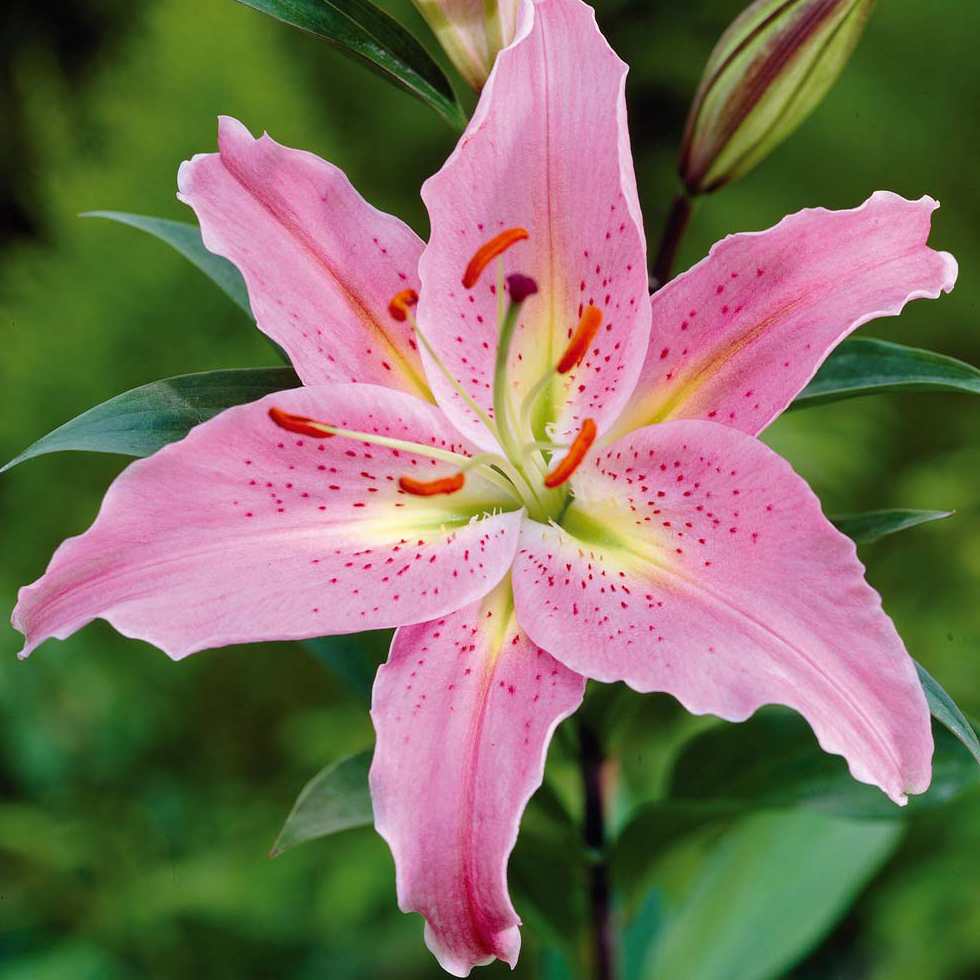 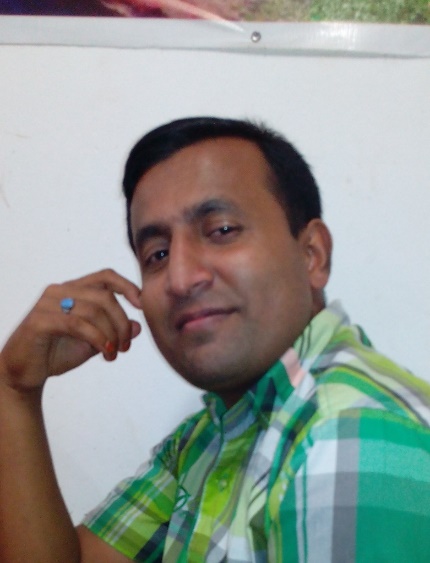 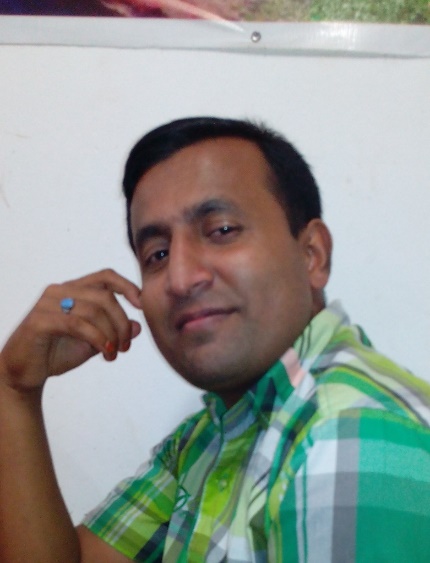 শিক্ষক পরিচিতি
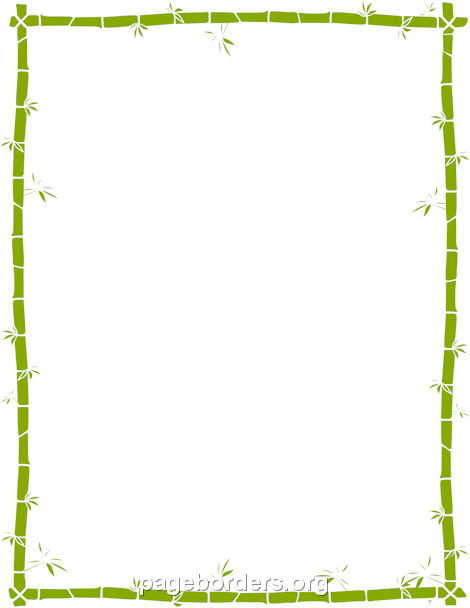 মফিজুল ইসলাম
বিএসসি(সম্মান), এমএসসি(গণিত)
সহকারি শিক্ষক(গণিত)
শিবপুর মাধ্যমিক বিদ্যালয়
তজুমদ্দিন, ভোলা। 
মোবাইলঃ ০১৭১১-৯৩৮৯২০
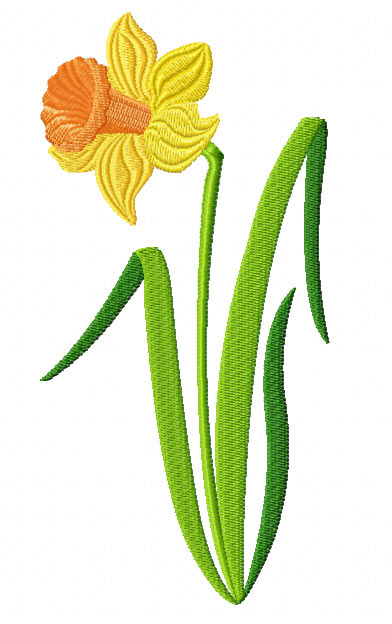 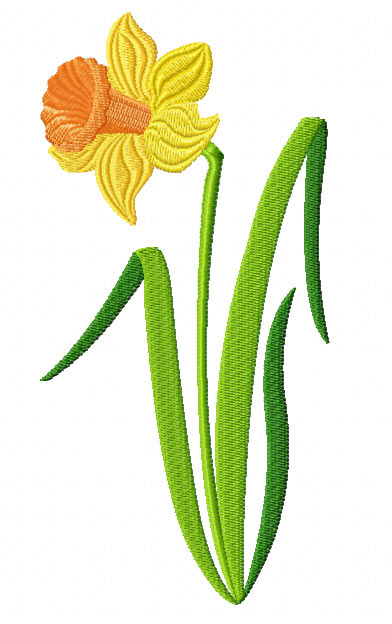 পাঠ পরিচিতি
শেনীঃ  ৮ম                  বিষয়ঃ  সাধারন গনিত                  অধ্যায়ঃ দ্বিতীয়                  সময়ঃ ৪০মিনিট
মুনাফা কি ।
শতকরা প্রকাশের চিহ্ন কি?
কোন প্রতিষ্টানে কিছু টাকা রাখলে মুল টাকা বাদে কিছু অতিরিক্ত টাকা দেয়?এই অতিরিক্ত টাকাকে কি বলে ?
পাঠের শিরোনাম
মুনাফা
শিখন  ফল
১। সরল মুনাফার সুত্র বলতে পারবে।
২। প্রতীক সমূহের অর্থ বলতে পারবে।
৩।সুত্র প্রয়োগ করে সমস্যার সমাধান করতে পারবে।
একক কাজ
প্রতীকের    প্রচলিত অর্থসহ সরল মুনাফার সুত্র লিখ?
একক কাজেরসমাধান
I=Pnr
I= সরল মুনাফা, P= মুলধন  n=সময়, r=মুনাফার হার
জোড়ের কাজ
আন্না সাহেব ব্যাংকে ৭০০০০টাকা জমা রাখেন।৭%হারে ২ বছরের মুনাফা কত?
দলীয় কাজ
আফজাল সাহেব ব্যাংকে ৩০০০টাকা জমা রাখেন।শতকরা বাষিক মুনাফার হার ৬ টাকা হলে ৩বছর৬মাস পরে মুনাফা আসলে তিনি কত টাকা পাবেন?
মূল্যায়ন
৬% হারে ৪০০০টাকার ২ বছরের সরল মুনাফা কত?
বাড়ির কাজ
শতকরা বার্ষিক কত মুনাফায় ৫০০০ টাকার ৮ বছরের মুনাফা ১০০০ টাকা হবে।
ধন্যবাদ
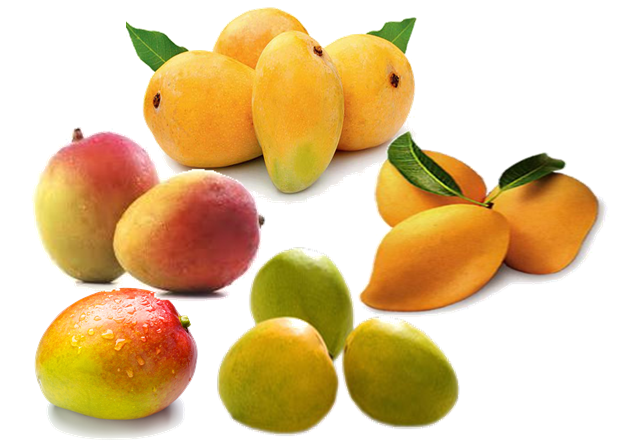